Sequential Vessel Speed Optimizationunder Dynamic Weather Conditions
Debabrota Basu1, Giulia Pedrielli2, Weidong Chen1,
Szu Hui Ng3, Loo Hay Lee3, Stéphane Bressan1

1Department of Computer Science, School of Computing, National University of Singapore
2School of Computing, Informatics and Design Systems Engineering, Arizona State University
3Department of Industrial and Systems Engineering, National University of Singapore
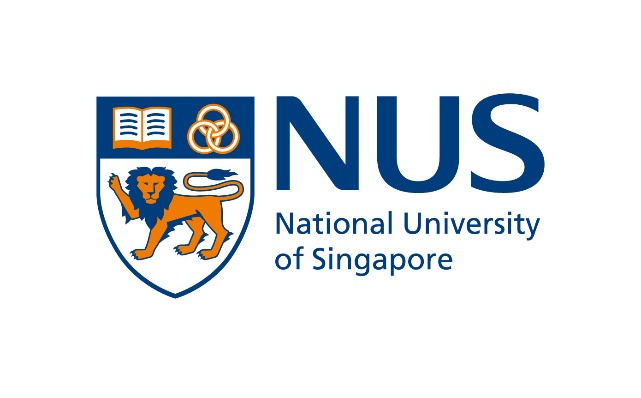 April 7, 2017
SVSO
1
Overview
April 7, 2017
SVSO
2
The age of automation
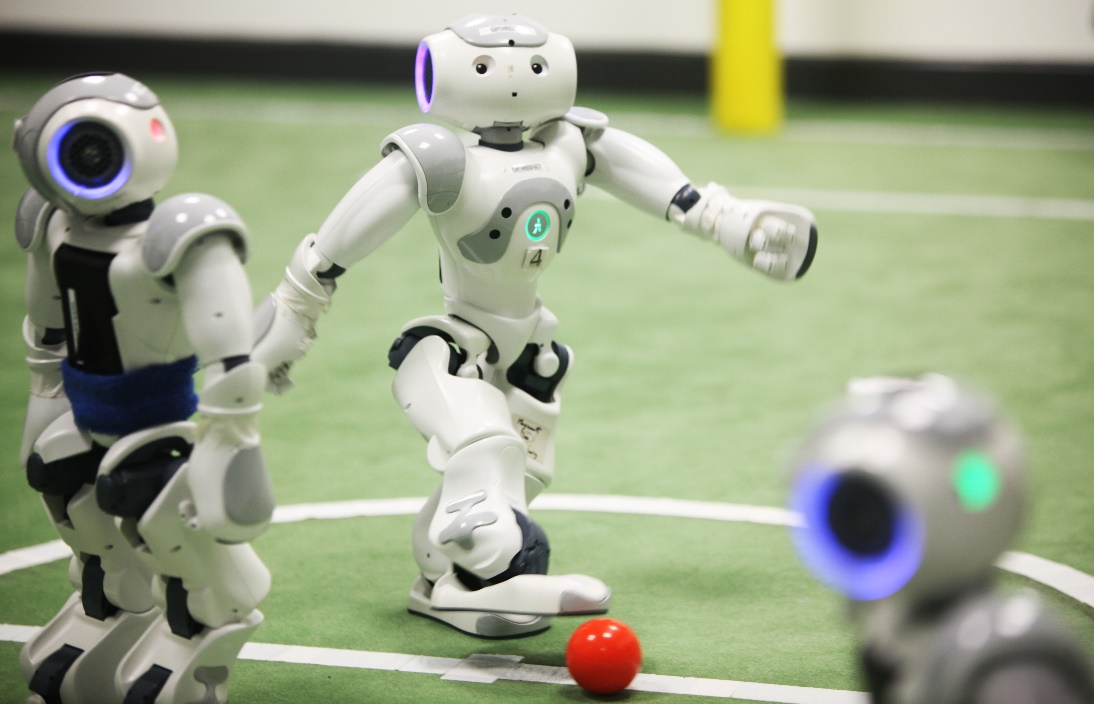 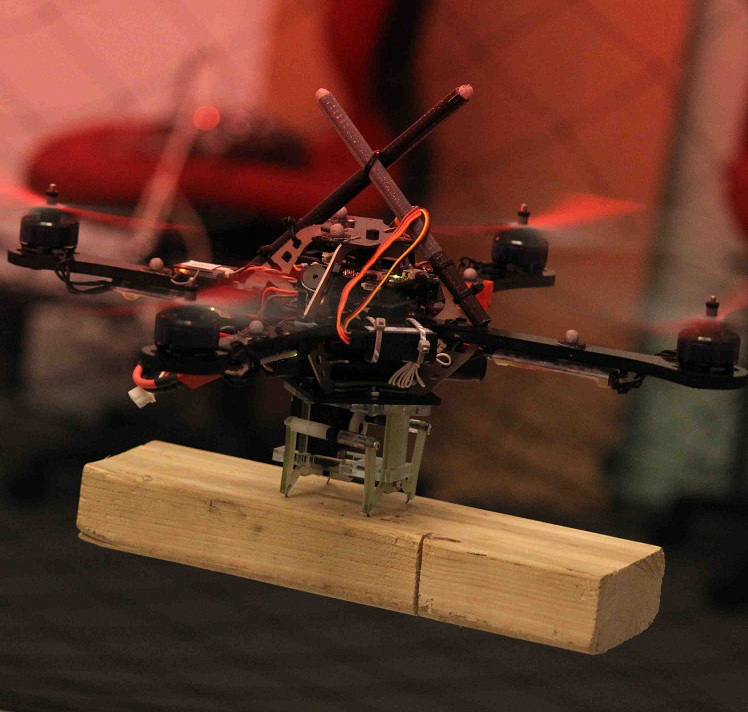 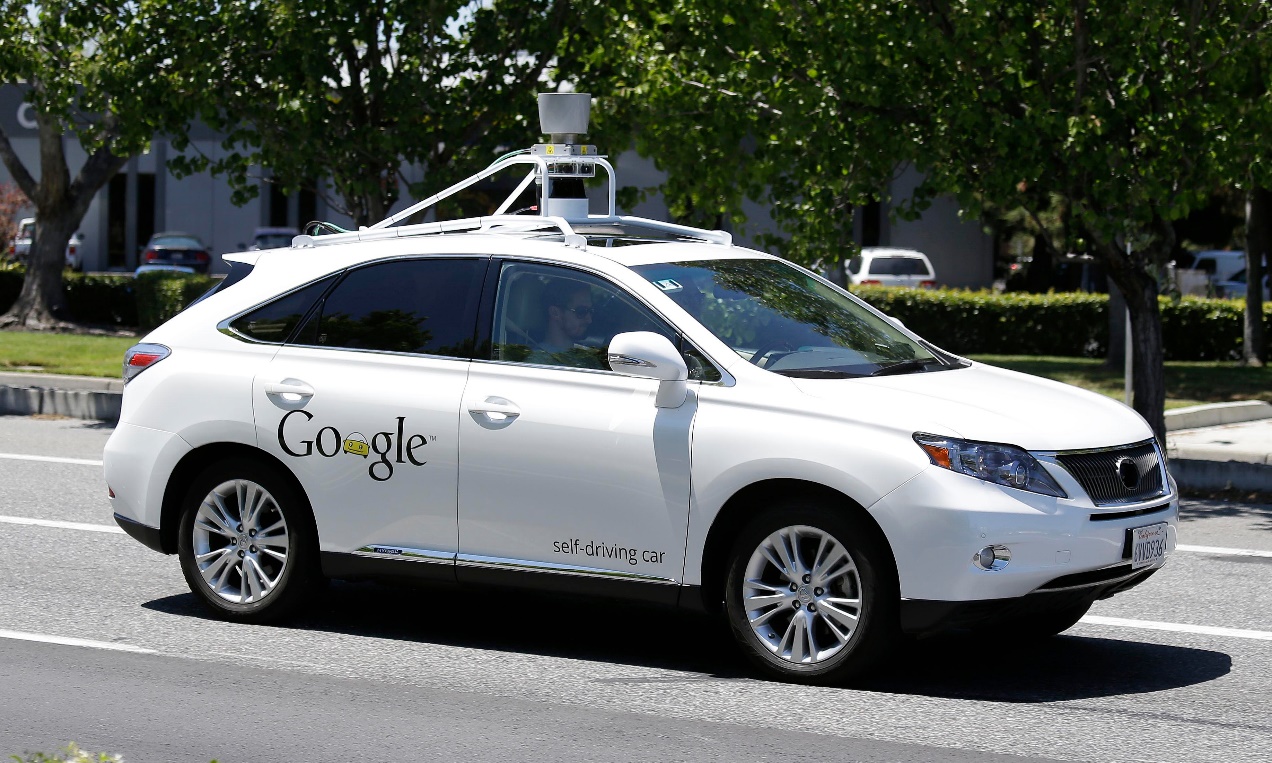 April 7, 2017
SVSO
3
Automating the waters
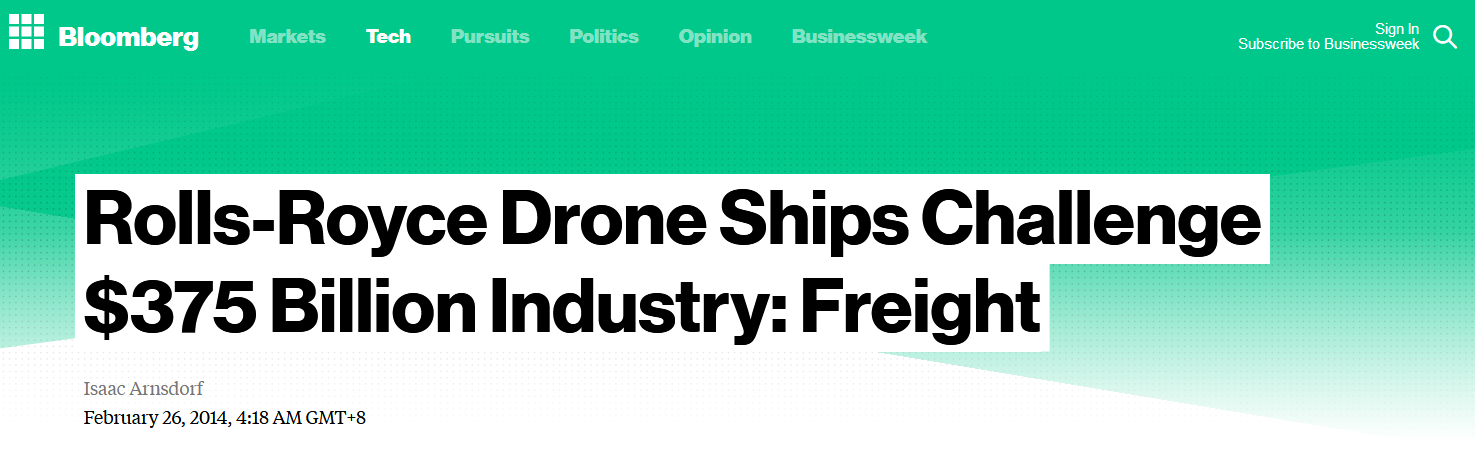 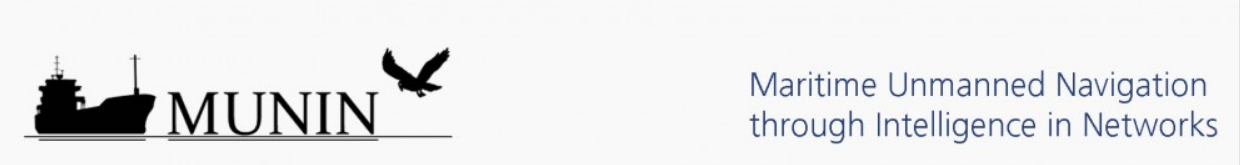 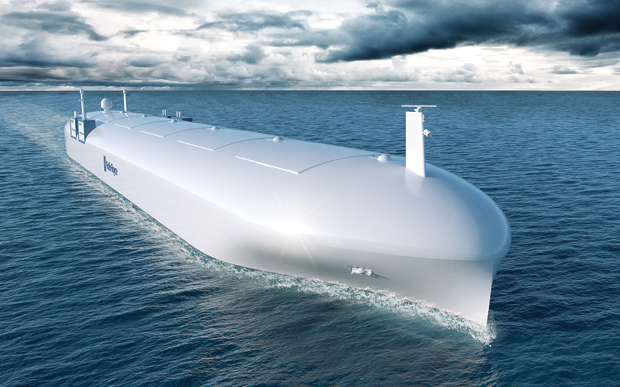 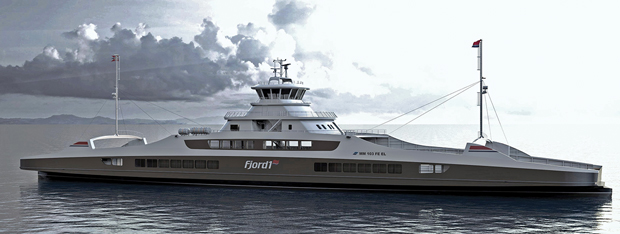 a) Rolls-Royce
b) Fjord1
Source: http://spectrum.ieee.org/transportation/marine/forget-autonomous-cars-autonomous-ships-are-almost-here
April 7, 2017
SVSO
4
How to automate for varying weather and extreme events?
How to adapt with the changes?
How to predict the changes?
Reinforcement Learning
Debabrota Basu
April 7, 2017
SVSO
5
What is Reinforcement Learning?
Reinforcement learning is about an agent learning from its environment through interactions.
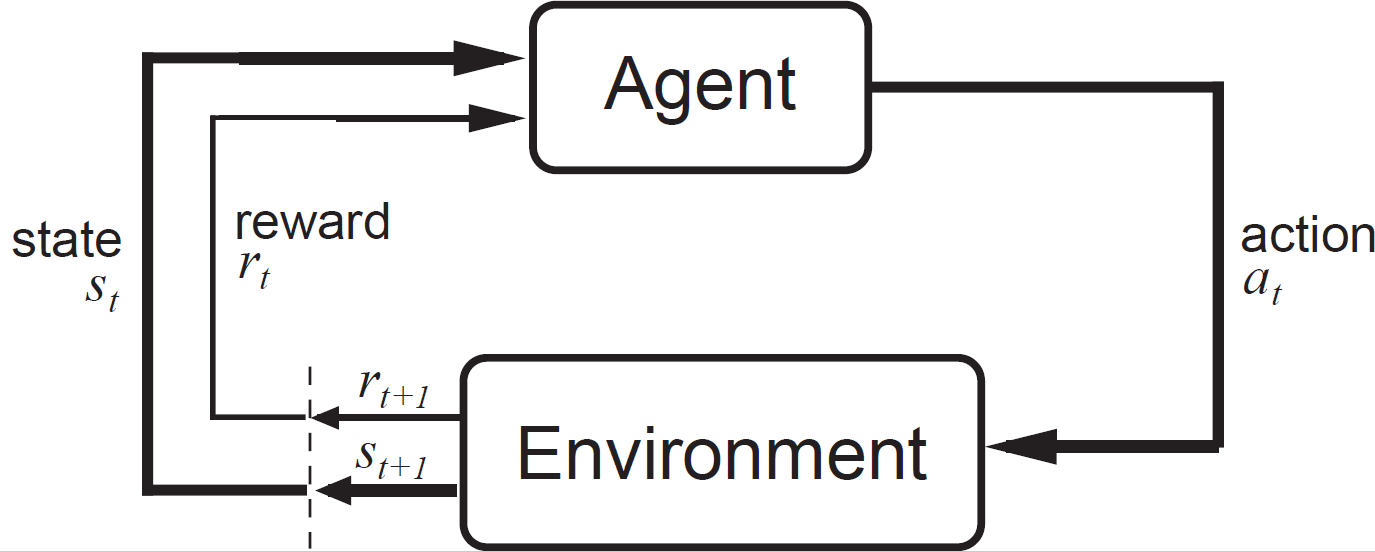 Reinforcement learning is like the “new kid in town”!!!
April 7, 2017
SVSO
6
Our Focus
How to automate for varying weather and extreme events?
How to adapt with the changes?
How to predict the changes?
Reinforcement Learning
April 7, 2017
SVSO
7
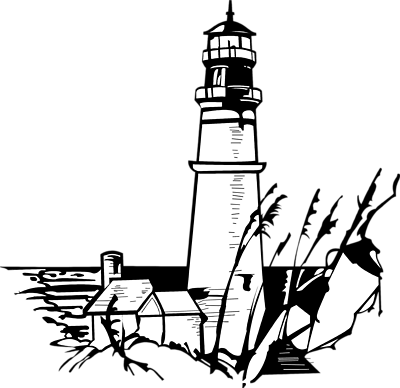 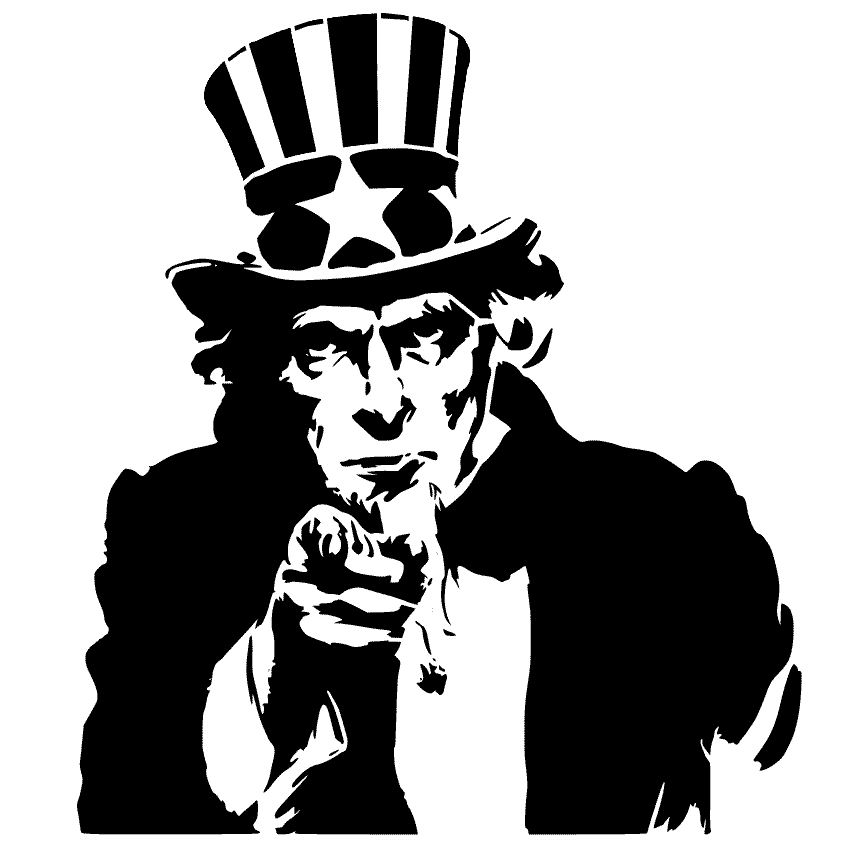 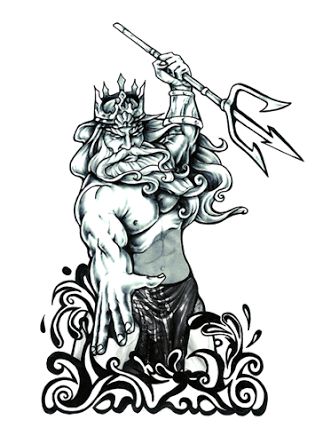 Port 3
Arrival window: [t3, t3’]
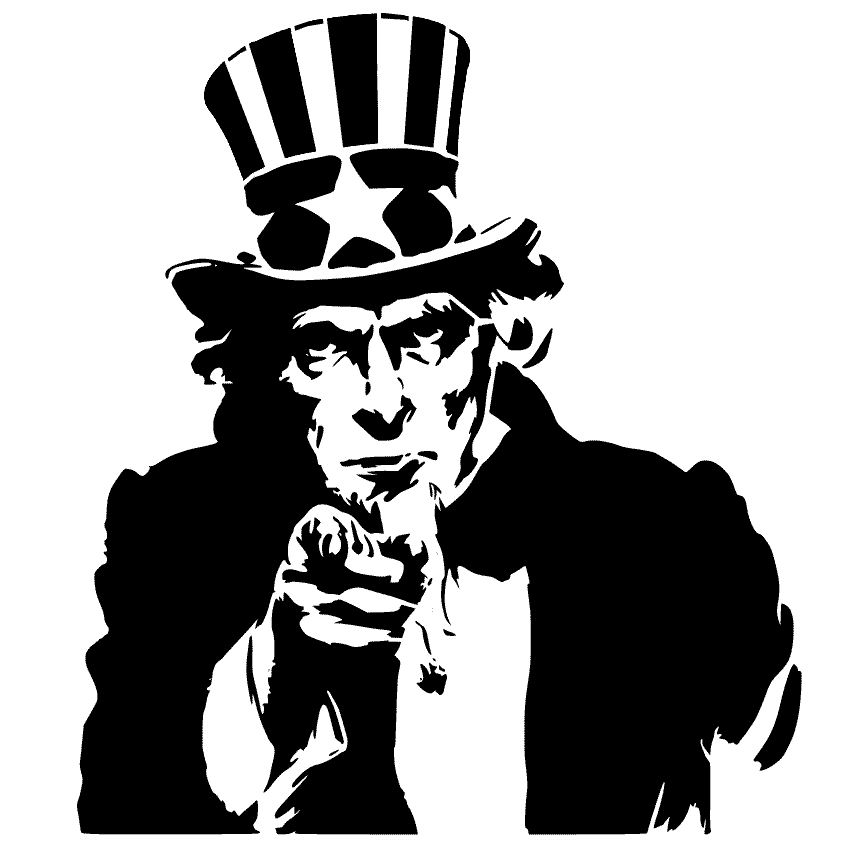 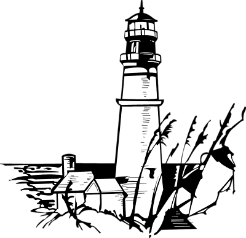 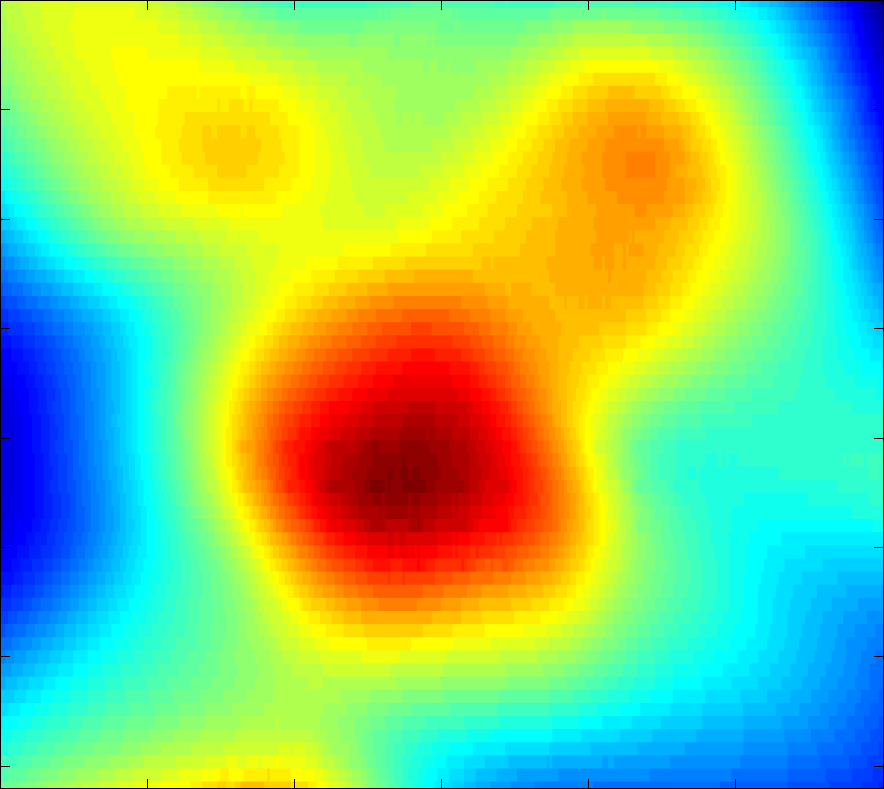 Port 2
Arrival window: [t2, t2’]
Weather condition
Bunker consumption rate
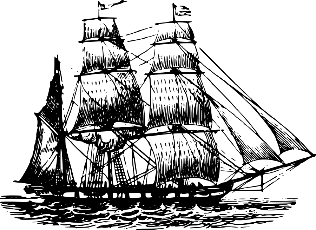 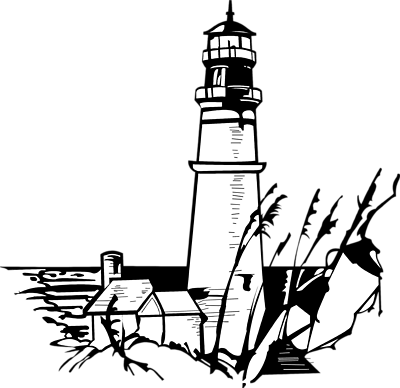 Port 1
Debabrota Basu
April 7, 2017
SVSO
8
Fixed track weather routing problem
Find the optimal velocity profile       that minimizes the final cost of voyage.
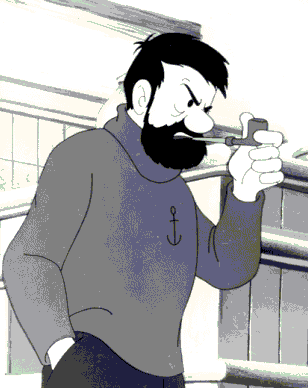 Assumption: The time and space variation of weather                is known.
April 7, 2017
SVSO
9
Solution
Step 1: Discretise time and space.

Step 2: Observe that the optimal velocity profile transforms from one space-time rectangle to the other smoothly. Derive boundary values using Weierstrass-Erdmann condition.

Step 3: Find out the optimal profile in each cell such that each of them satisfies the derived boundary values.
Eureka!!!
Principles of dynamic programming dictates: 
Collection of these piecewise optimal velocity profiles is the answer.
April 7, 2017
SVSO
10
Experimental Set-up
4 ports at distance of 1000 nm and different arrival schedules.

Bunker consumption rate as a resultant of consumption due to power generation by the engine and auxiliary engine load.


Weather condition is modelled by the effective wave height and the wave direction.

The penalty for violating the arrival window= time consumed outside window × penalty for per hour per tons of bunker.
April 7, 2017
SVSO
11
Weather set-up
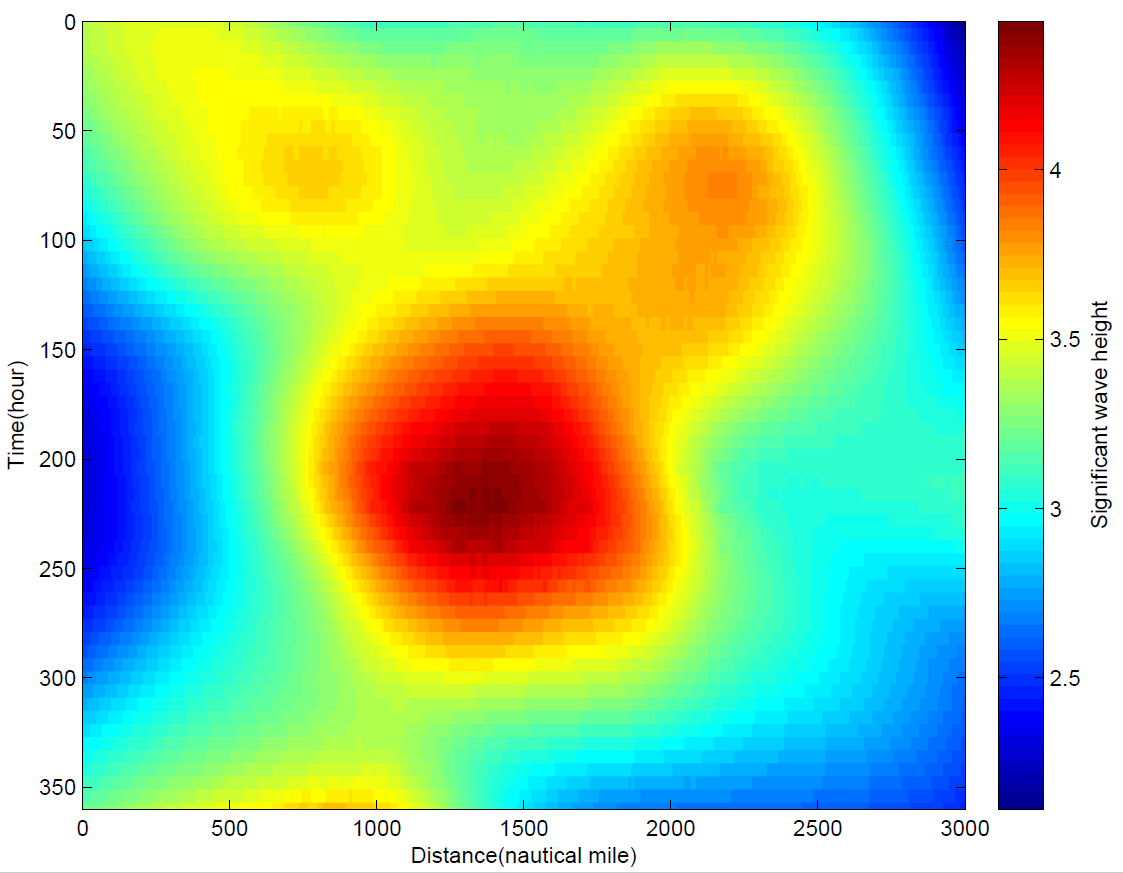 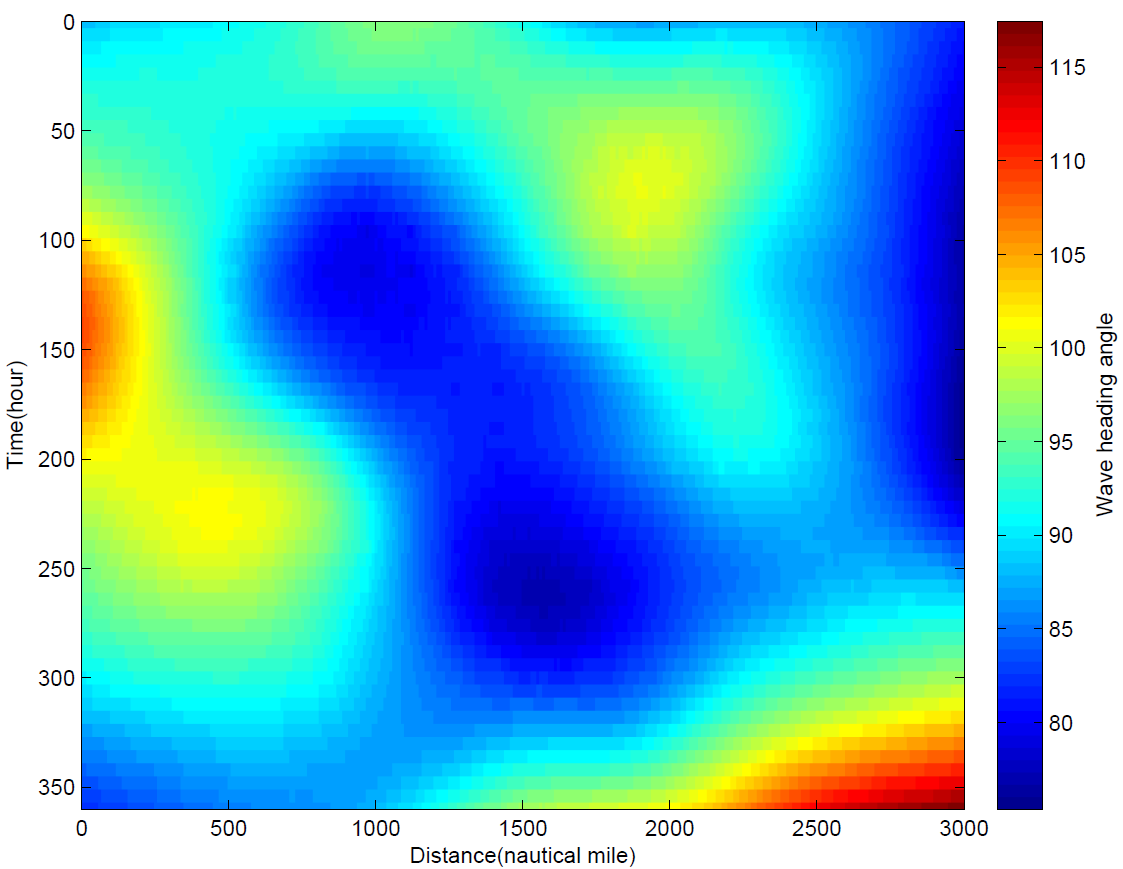 a) Wave height
b) Wave direction
April 7, 2017
SVSO
12
Results and analysis
Competing method: Solving the initial value problem (IVP) induced by Euler-Lagrange equation of motion of the ship.
Observations:
The proposed method is faster.

The proposed method is more stable.

Brute force computation of differentials of weather with space and time in IVP is expensive and introduces error in computation.The proposed method does not need such computation and is incremental.
April 7, 2017
SVSO
13
Conclusion
What did we do?
We model the fixed track weather routing problem with known weather conditions as an optimisation problem. 

We design and evaluate a dynamic programming algorithm.

The proposed method is faster and stable than the state-of-art method.

What can be done?
Extend the weather model to consider uncertainty in the prediction.

Extend this algorithm using the dynamic tools of reinforcement leaning to solve the general question of automation.
April 7, 2017
SVSO
14
Thank you.
April 7, 2017
SVSO
15